【機能別マニュアル】
貿易関係証明発給システム原産地証明書（外国産）マニュアル【申請者・代行業者用】
2024年10月時点
日本商工会議所
国際部
目次
１．はじめに
２．原産地証明書（日本産）との違い
1
１.はじめに
・本マニュアルは、2021年9月21日に機能提供を開始する原産地証明書
　（外国産）の機能について説明するものです。

・原産地証明書（外国産）は、原産地証明書（日本産）に準拠した作
　りになっているため、本マニュアルでは相違点に絞って説明いたし
　ます。
2
申請者
ユーザーID
２.原産地証明書（日本産）との違い
（１）発給申請の開始
・原産地証明書（外国産）の申請は、メインメニューの「発給申請」から行います。
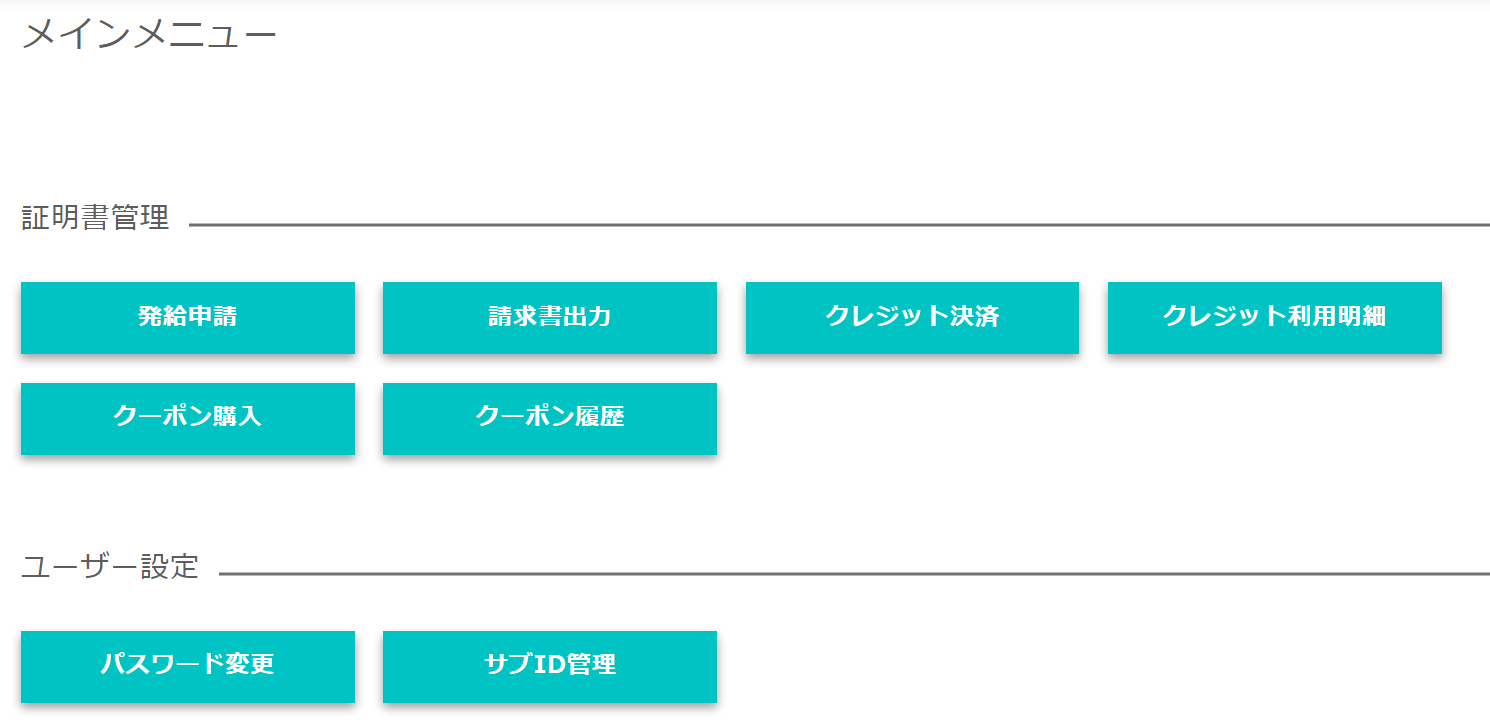 3
申請者
ユーザーID
２.原産地証明書（日本産）との違い
（１）発給申請の開始
・メインメニューの発給申請を選択すると、「発給申請状況一覧」画面が表示されます。
・「新規発給申請する」から「原産地証明書（外国産）」を選択します。
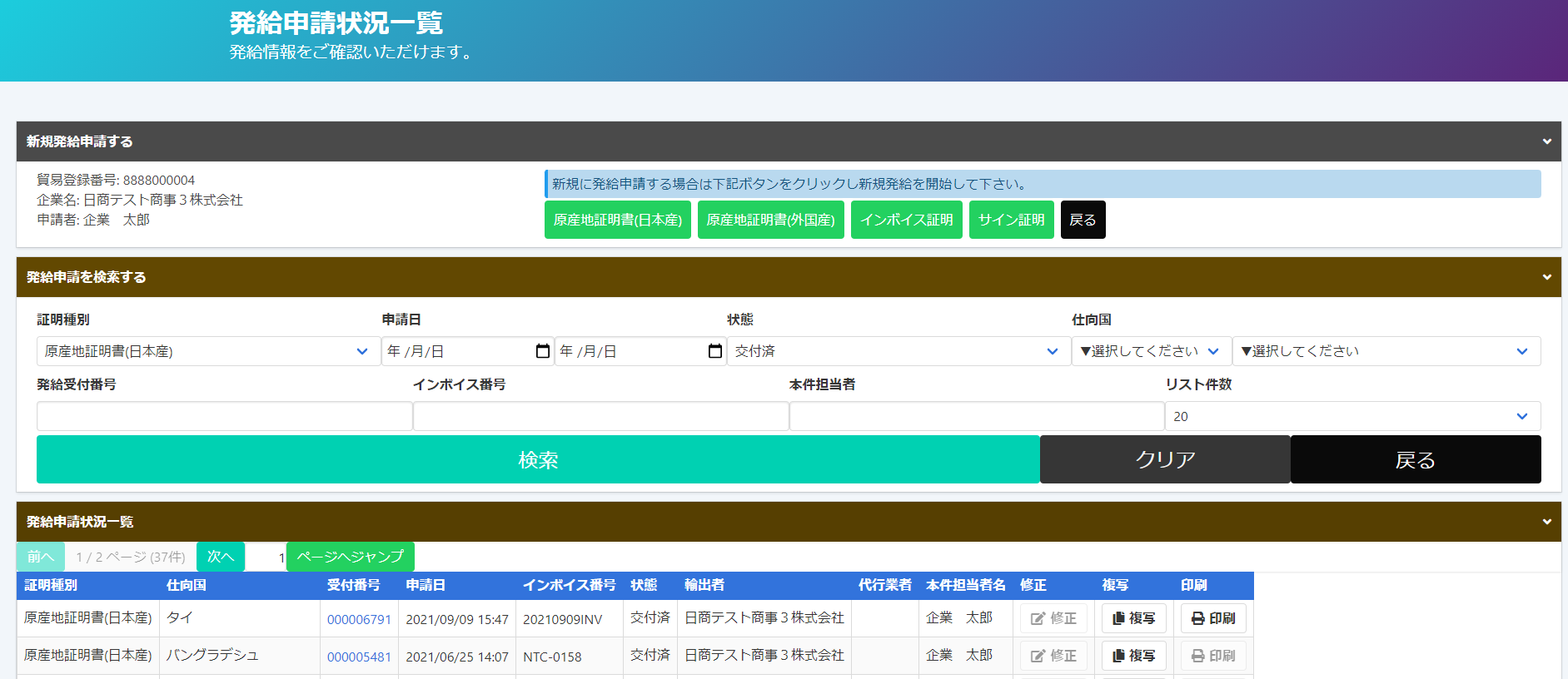 ※一覧画面で原産地証明書（日本産）と原産地証明書（外国産）は、別の証明種別として取り扱います。
　原産地証明書（日本産）を複写して原産地証明書（外国産）の申請を開始することはできません。
4
申請者
ユーザーID
２.原産地証明書（日本産）との違い
（２）原産国の選択
・典拠インボイスおよび原産地証明書の商品情報として、原産国の選択が必要です（必須）。
・選択した国名は、原産地証明書の4欄（Country of Origin）および7欄（Description of goods）に
　印字されます。
プルダウンから原産国を選択
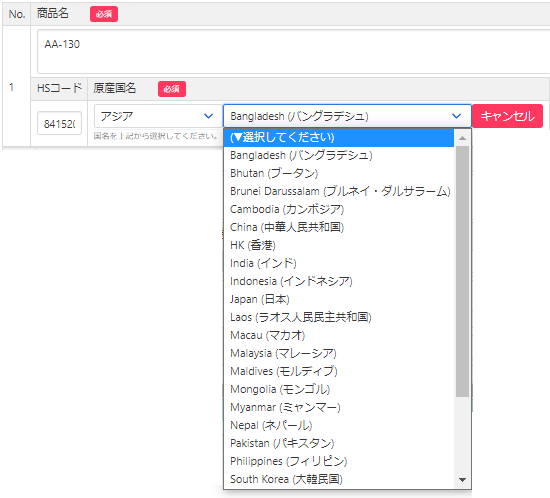 4欄（Country of Origin）および
7欄（Description of goods）に印字
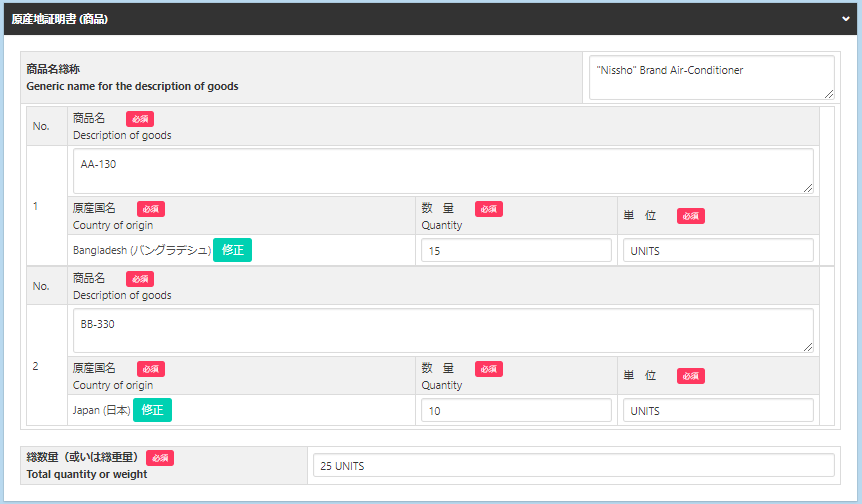 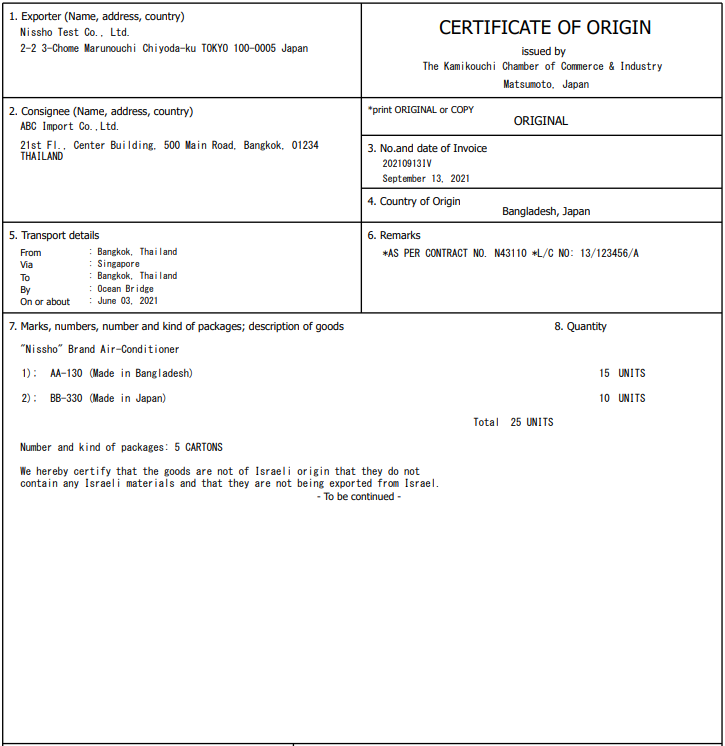 5
申請者
ユーザーID
２.原産地証明書（日本産）との違い
（３）必要書類の選択
・原産地証明書（外国産）では、貿易形態に応じた典拠書類の提出が必要です。
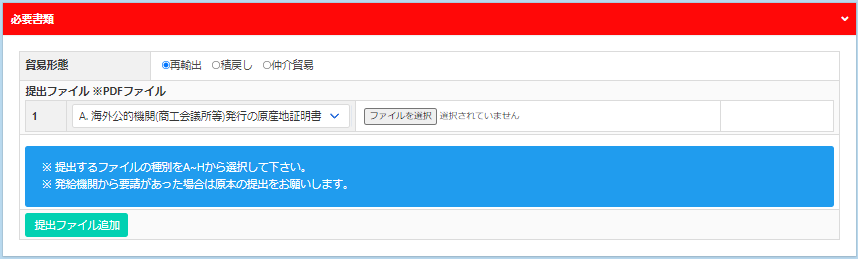 〇貿易形態に応じた典拠書類
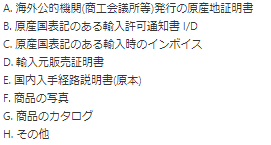 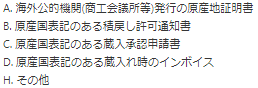 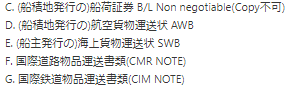 6